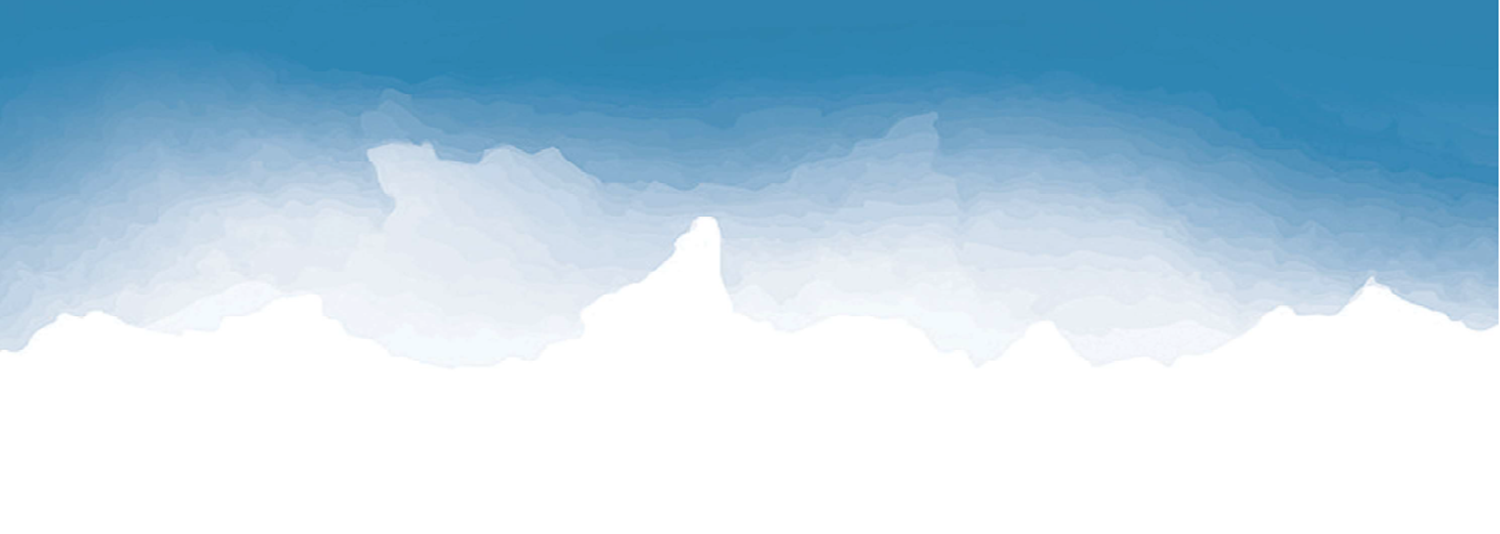 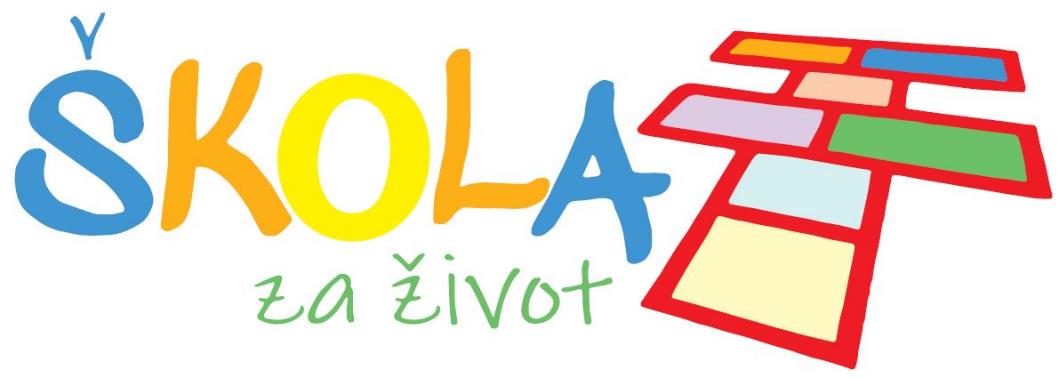 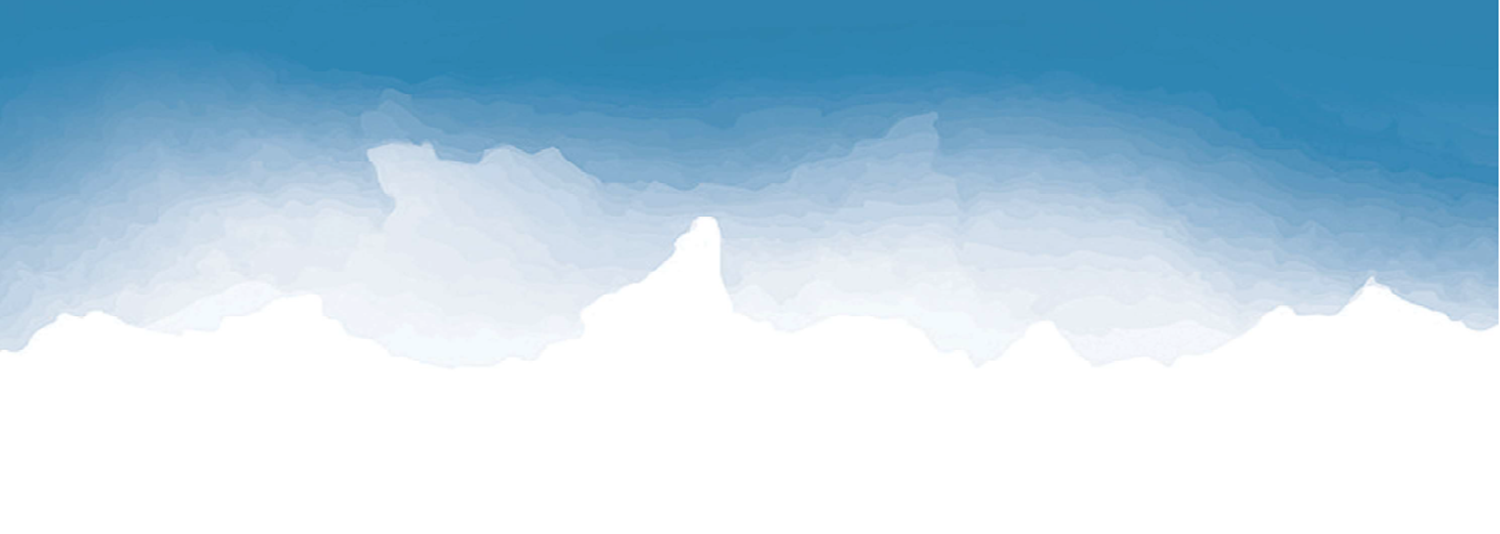 [Speaker Notes: Obavezni prvi slajd, stoji otvoren prije početka prezentacije
Na njemu ništa ne mijenjate]
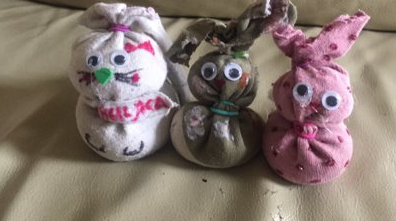 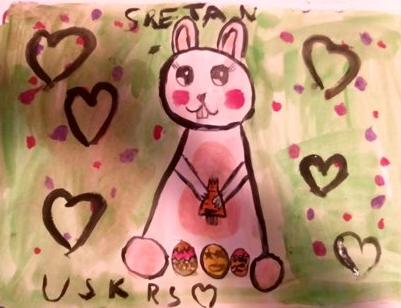 Taša, Zagreb
Marija, Zagreb
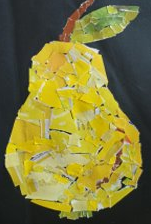 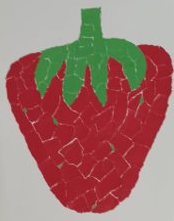 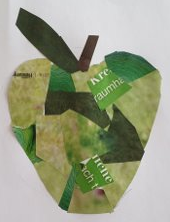 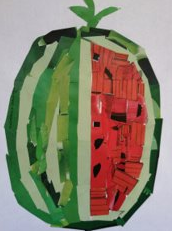 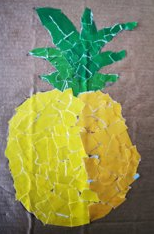 Roko, Sinj
Ivan, Vinkovci
Mathiass
Matija, Vrapče
Nikolina, Postira
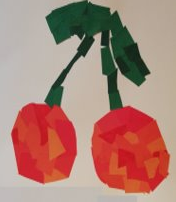 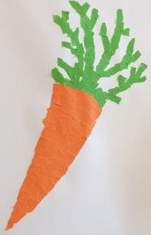 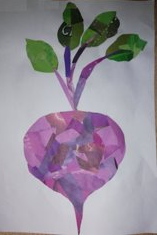 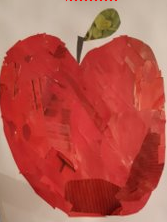 Andrej
Leon, Zagreb
Elena, Rovišće
Mateo, Požega
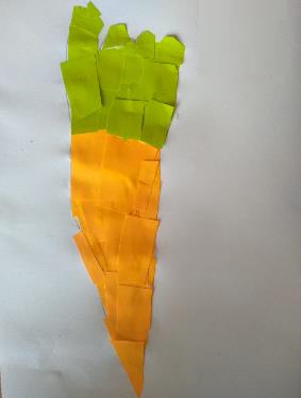 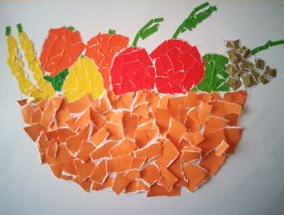 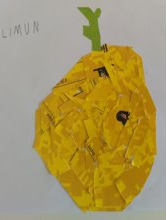 Ivana, Bapska
Sofija, Zadar
Rio, Zagreb
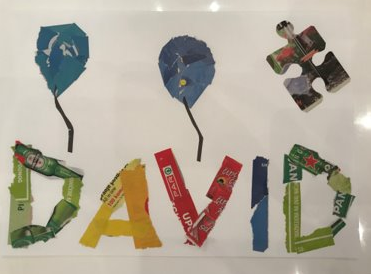 Draga učiteljice Sanjuška, ja sam Evan i idem u 2. razred, Poreč.​ 
Za Svjetski dan svjesnosti o autizmu šaljem Vam svoj rad za prijatelja Davida. ​ 
David ide sa mnom u razred.​ 
Ponekad voli davati pet i jako voli jesti bombone.​
Draga učiteljice Sanjuška, ​
jako mi je drago što ste danas pričali o autizmu jer i ja u obitelji imam dječaka sa autizmom. On se razlikuje od mene u mnogim stvarima, ali baš u tim stvarima je zato tako predivan i poseban te pun ljubavi. 
Jako voli crtati i odlično govori engleski. ​
Mama me uvijek uči da se mi djeca međusobno moramo poštovati, voljeti i paziti jedne na druge te da su bez obzira na različitosti sva djeca jednaka. ​
Moja mama i ja smo također pustili plave balone za svu djecu ovog svijeta. Važno je da znaju da nisu sami i da ih svi volimo.​
                                                                              Ajdin, Novakovec​
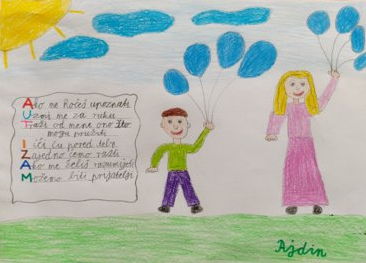 travanj 2020.
Danas:
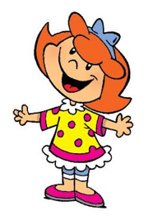 prepoznajemo samonikle i uzgojene biljke
 imenujemo voće, povrće i žitarice
 čitamo/slušamo pjesmu
odgovaramo na pitanja o pročitanoj pjesmi
 dijelimo brojem 4
Biljke u našem okolišu
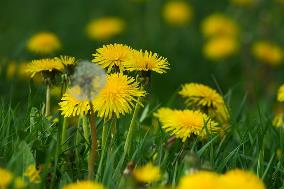 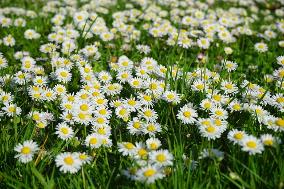 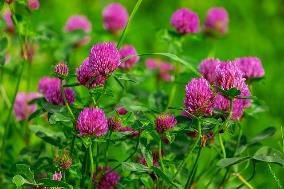 maslačak
tratinčica
djetelina
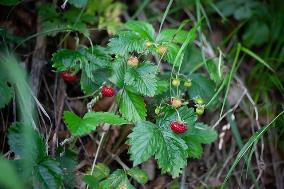 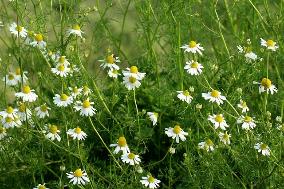 SAMONIKLE BILJKE
šumska jagoda
kamilica
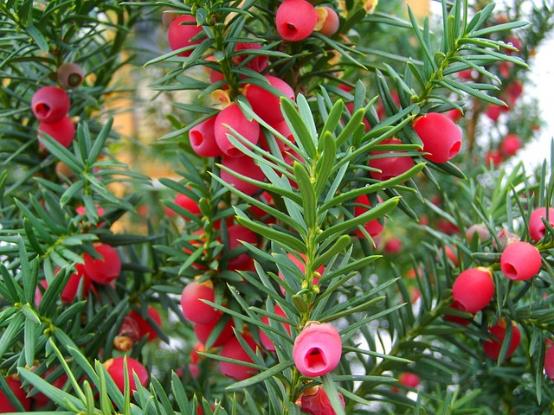 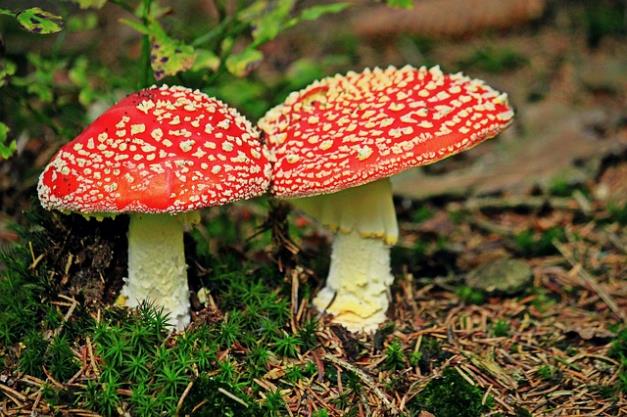 muhara
tisa
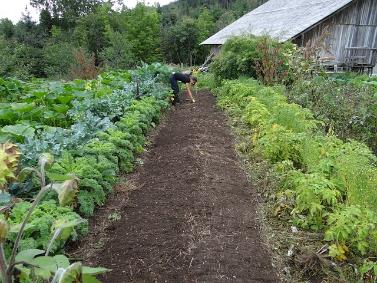 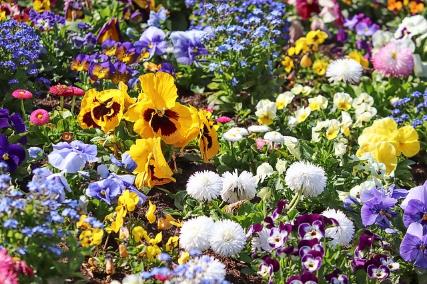 povrtnjak ili vrt
cvjetnjak
voćnjak
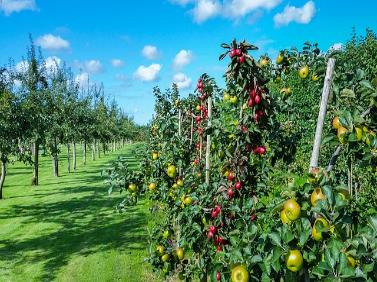 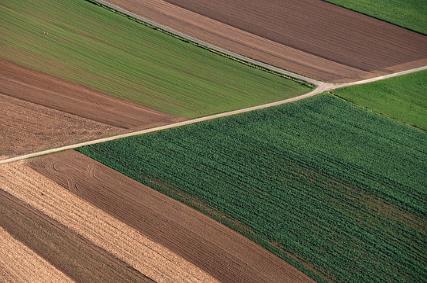 oranica
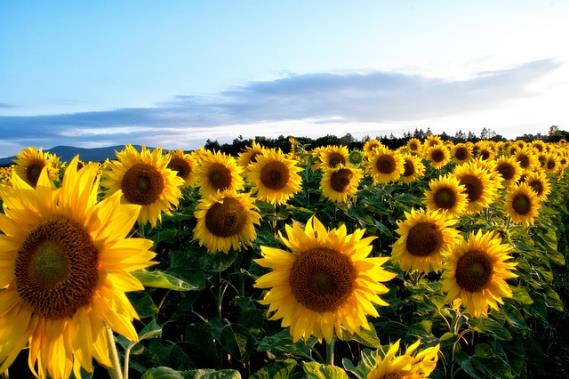 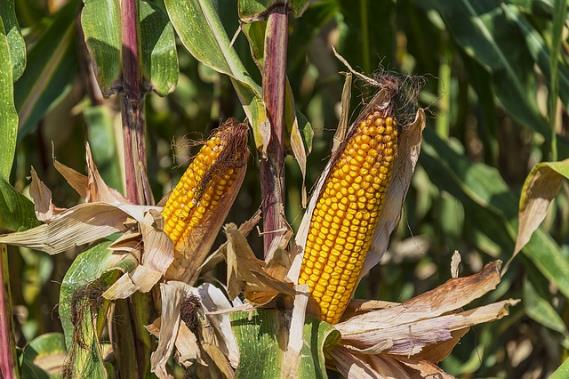 suncokret
kukuruz
Ponovimo što znamo
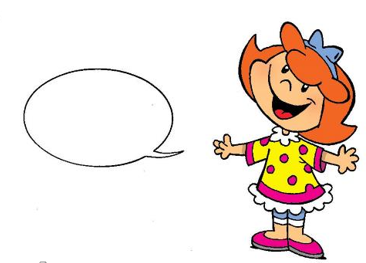 pronađi moj dom
Voće, povrće, oranica…
Povrtnjak moje bake
Zdenka Matijaš
[Speaker Notes: Klikom na naslov pjesme otvara se tekst pjesme u Genial.ly]
Povrtnjak moje bake
S proljeća je moja baka
svaki dan sred povrtnjaka.
Po cijeli dan nešto radi,
kopa,  plijevi, sije, sadi.
 
Kada uđeš, odmah sprijeda
krumpira su četiri reda,
pa dva reda su špinata,
luk i zelena salata.
Uz kraj ničemu ne smeta
šest stabljika suncokreta
i dva reda kukuruza
uz koje grah zeljo puza.

I tri rovića tikvica,
red peršina, korabica,
do njih mlada mrkva nikla,
pastrnjak, grašak, cikla.
Uvijek dvije su gredice
paprika, a i rajčice.
i deset glavica kelja,
sedam-osam ranog zelja.

Bez iznimke red češnjaka
u proljeće sadi baka
pa krastavce, patlidžane
ako mjesta još ostane.
Moja baka, to zna svak',
Doktor je za povrtnjak. 


Pronađimo vrste povrća u bakinom povrtnjaku.
Odgovaramo na pitanja o pročitanoj pjesmi
Provjeri svoje znanje: Razumijevanje pročitanog
Dijeljenje brojem 4
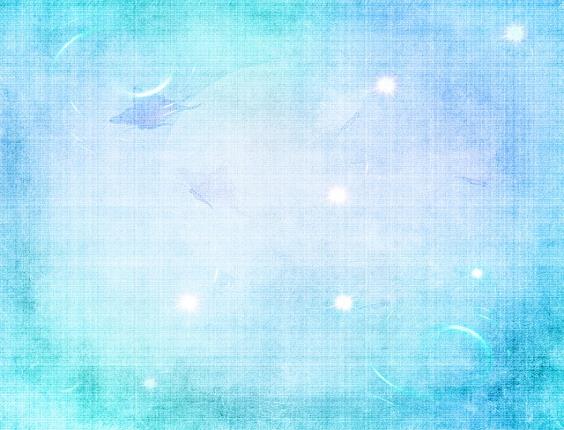 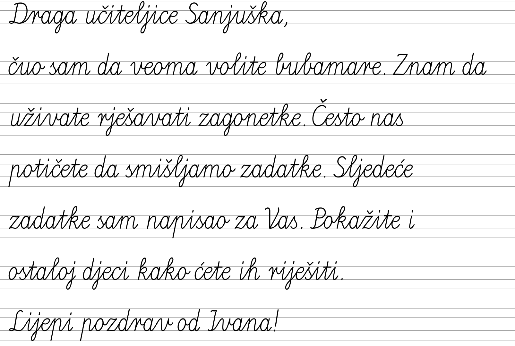 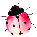 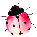 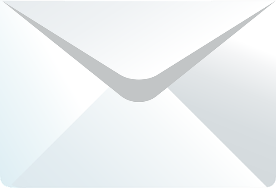 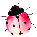 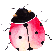 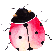 80
1. U Europi postoji oko _____ vrsta bubamara.
80
40 + 40 = ______
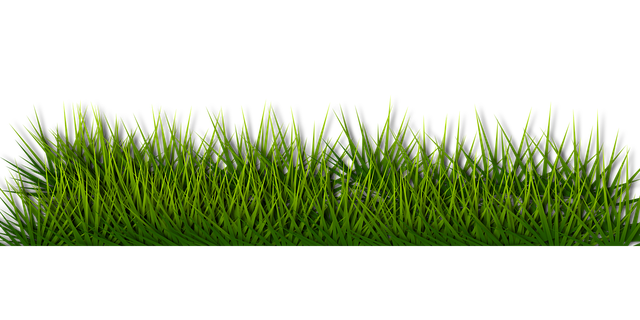 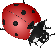 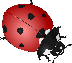 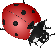 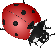 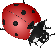 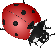 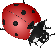 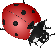 7
2. U našim krajevima najčešća je vrsta bubamara sa ____ točkica
7
28 : 4 = ____
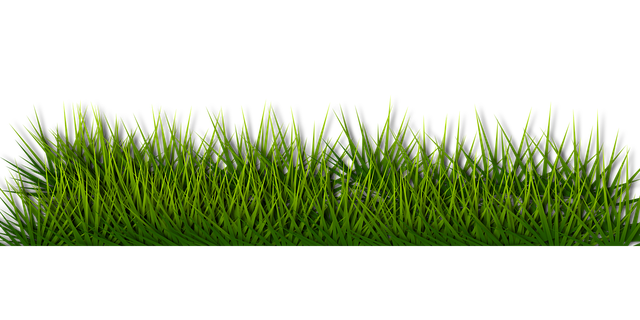 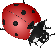 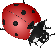 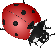 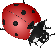 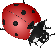 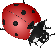 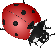 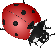 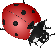 24
3. Najveća brzina bubamare iznosi ____ kilometra na sat.
24
___ : 4 = 6
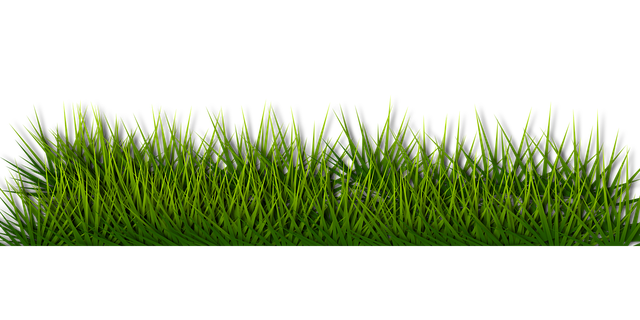 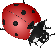 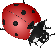 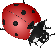 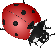 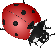 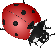 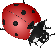 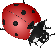 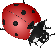 24
4. Odrasla bubamara pojede oko ___ grinje na dan.
24
6 ∙ 4 = ____
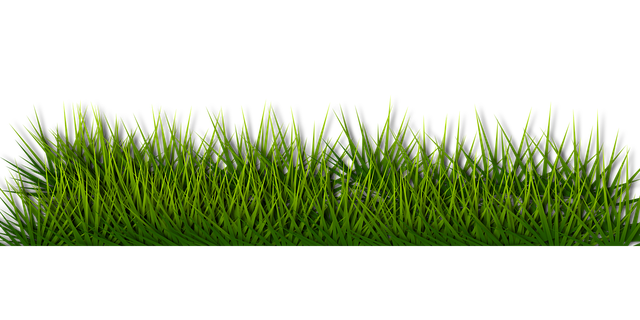 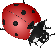 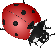 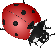 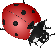 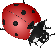 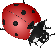 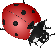 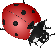 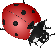 4
21
5. Prije ____ godinu u svemir su poslane ___ bubamare.
4
36 : ___ = 9
21
7 ∙ 3 = ____
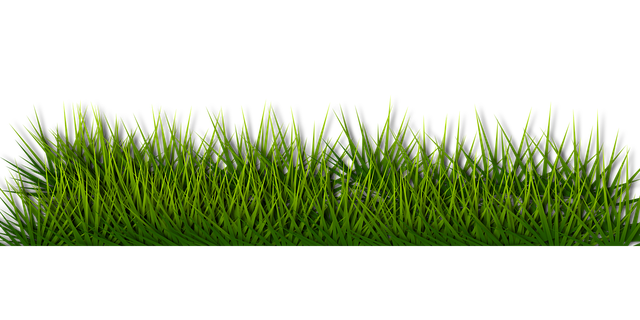 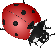 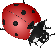 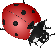 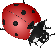 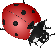 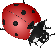 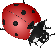 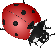 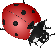 Domaća zadaća
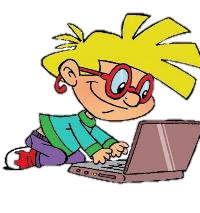 ponovite tablicu množenja i dijeljenja  
    brojevima koje ste do sada učili.
 napravite popis voća i povrća mami ili tati 
    za kupovinu.
Lijepo i dobro:
napravite s ukućanima svoj prirodni sok od voća
skolanatrecem2@hrt.hr

	  Škola na Trećem
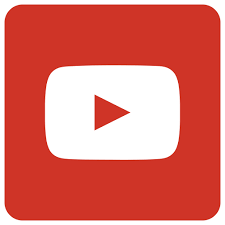 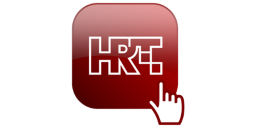 Publikacija je izrađena u sklopu projekta „Podrška provedbi Cjelovite kurikularne reforme” koji sufinancira Europska unija iz Europskog socijalnog fonda. Nositelj projekta je Ministarstvo znanosti i obrazovanja. Za sadržaj ove publikacije odgovorno je isključivo Ministarstvo znanosti i obrazovanja, publikacija ni na koji način ne odražava mišljenje Europske unije.
[Speaker Notes: Obavezan predzadnji slajd, na njemu ništa ne mijenjate!]
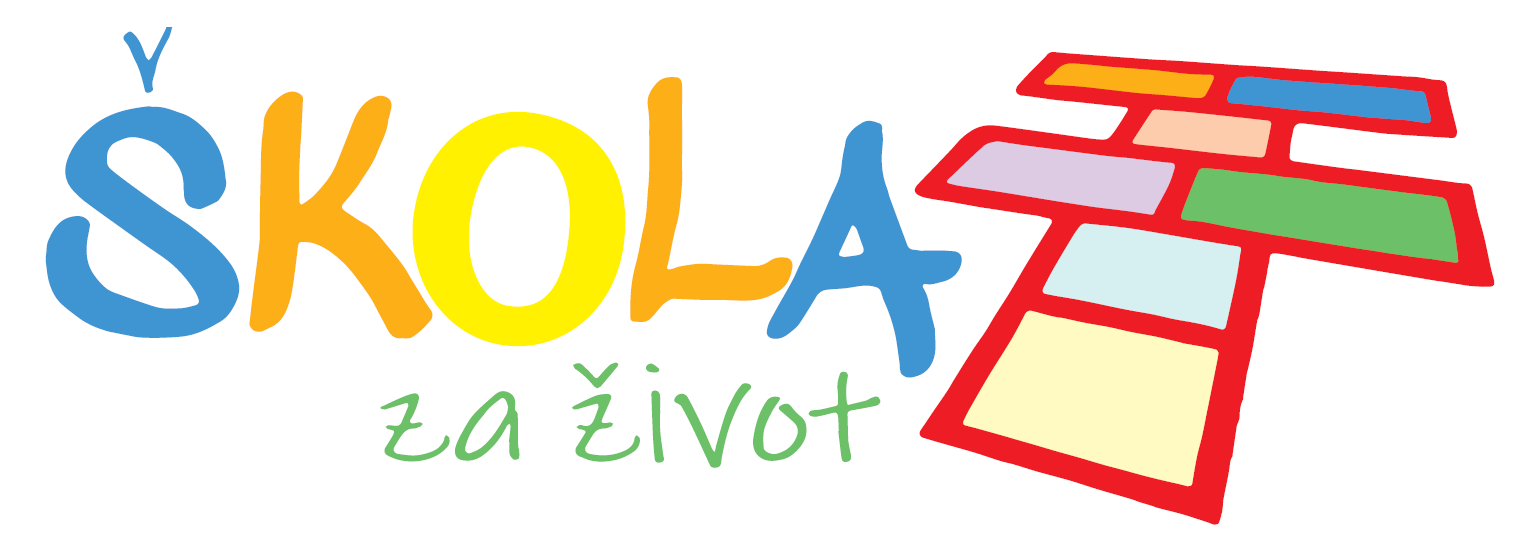 skolazazivot.hr
kurikulum@mzo.hr
[Speaker Notes: Obavezni zadnji slajd, stoji otvoren na kraju prezentacije, za vrijeme pitanja
Na njemu ništa ne mijenjate]
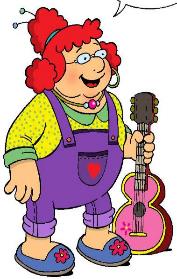 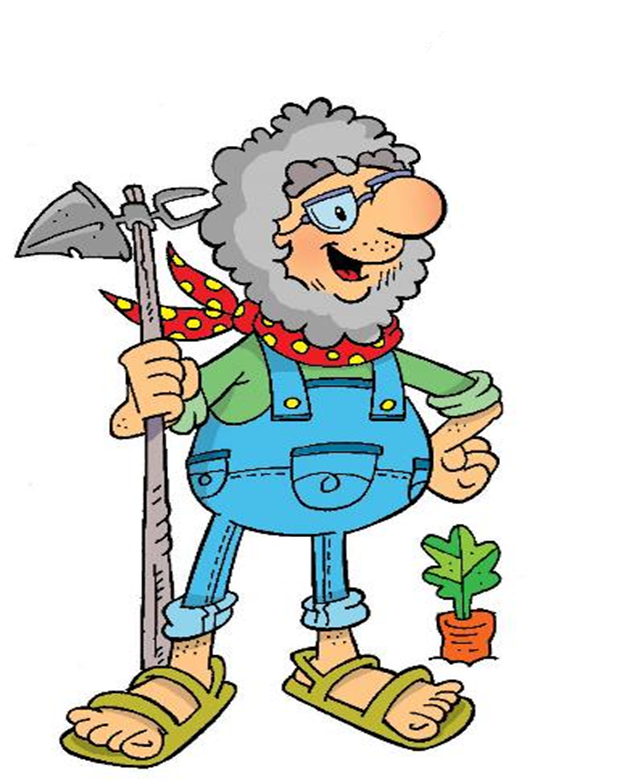 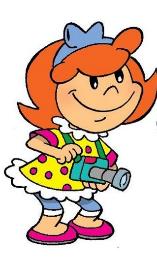 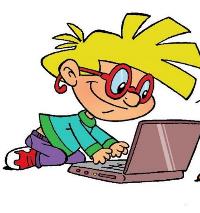